Геометрия 7 класс(первый урок)
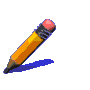 Возникновение и развитие геометрии
Древнегреческий историк ГЕРОДОТ ( 5 в. до н.э.)о зарождении геометрии Древнем Египте  около 2000 лет до н.э.назад   писал так:
 «Египетский фараон разделил землю, дав каждому египтянину участок  по жребию,и взымал налог с каждого участка.Случалось ,что Нил заливал тот или иной участок, тогда пострадавший обращался к царю, а царь посылал землемеров, чтобы установить , насколько уменьшился участок, и соответствующим образом уменьшить налог.Так возникла геометрия  в Египте, а оттуда перешла в Грецию»
Слово «ГЕОМЕТРИЯ» греческое: «геос »-земля, «метрео »-измеряю.
Геометрия-землемерие.
Только ли при землемерии приходилось иметь дело с геометрическими фигурами?
С геометрическими фигурами их свойствами имел дело  и кожевник, резавший кожу, и кузнец , ковавший железные изделия, и портной, и строители храмов, дворцов , пирамид.
И в настоящее время  с геометрическими фигурами  и их свойствами имеют дело  люди разных профессий: конструктор, токарь, инженер.
Вот и мы приступаем к изучению геометрических фигур и их свойств, т.е. к изучению геометрии.
Что изучает ГЕОМЕТРИЯ?
Геометрия изучает свойства геометрических фигур.
Труды греческого ученого Евклида ,вошли в основу книги «НАЧАЛА» и почти 2000 лет по ней изучали геометрию.
ФОТО ЕВКЛИДА???????
Примеры геометрических фигур.
Примеры геометрических фигур на плоскости.
Планиметрия-
    это раздел геометрии ,в котором изучаются фигуры на плоскости
(7-9 класс).
Примеры геометрических фигур в пространстве
Стериометрия-это раздел геометрии , в котором изучаются фигуры в пространстве.(10-11 КЛАСС)
Основные геометрические фигуры на плоскости
Точка и прямая
Точки обозначаются прописными (БОЛЬШИМИ) латинскими буквами
А,В,С,Д….
А            МК
Прямые обозначаются строчными (маленькими) латинскими буквами.
а,в,с,о,m,n…
а
m
n
А
В
           m
Задание на дом: Нарисовать несколько геометрических фигур и дать им название.